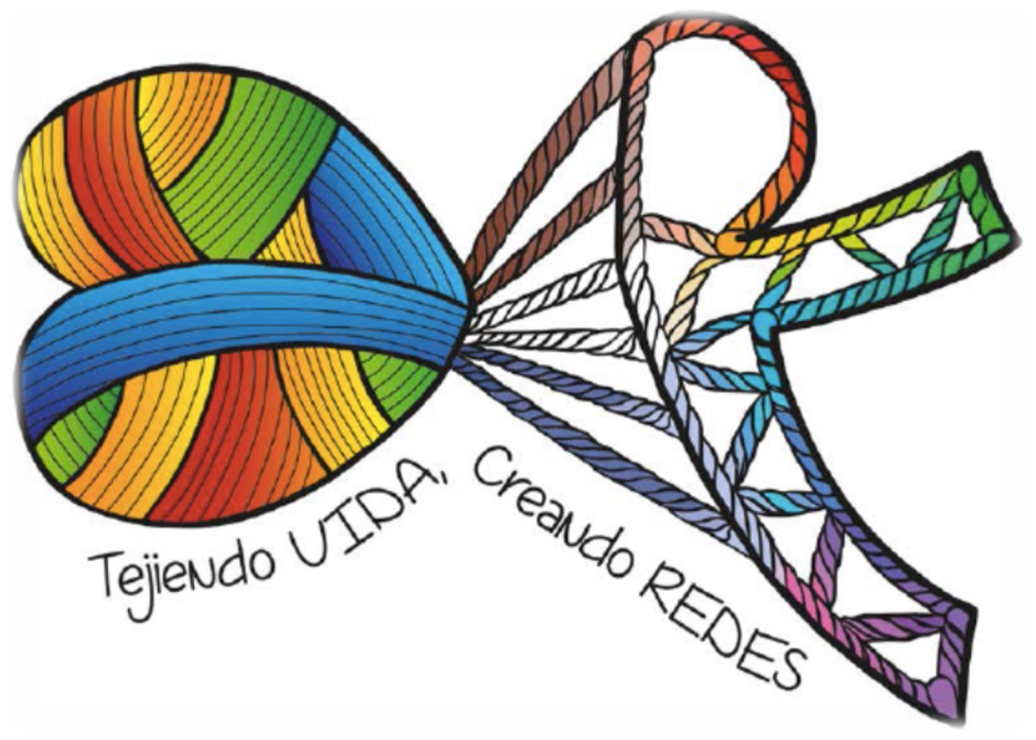 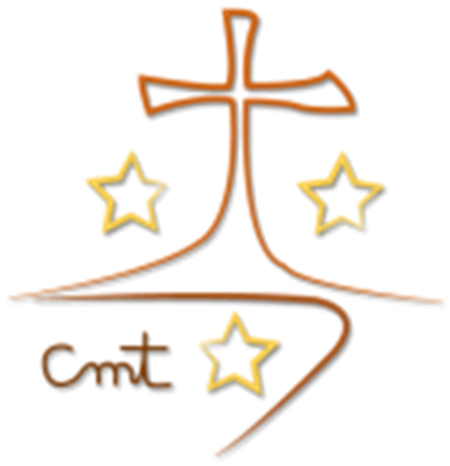 Oración martes 6
de febrero
Curso escolar 2023-2024
BUENOS DÍAS

Hoy escucharemos la canción  Olor a tostadas - Hakuna Group
 Escuchad bien la letra…
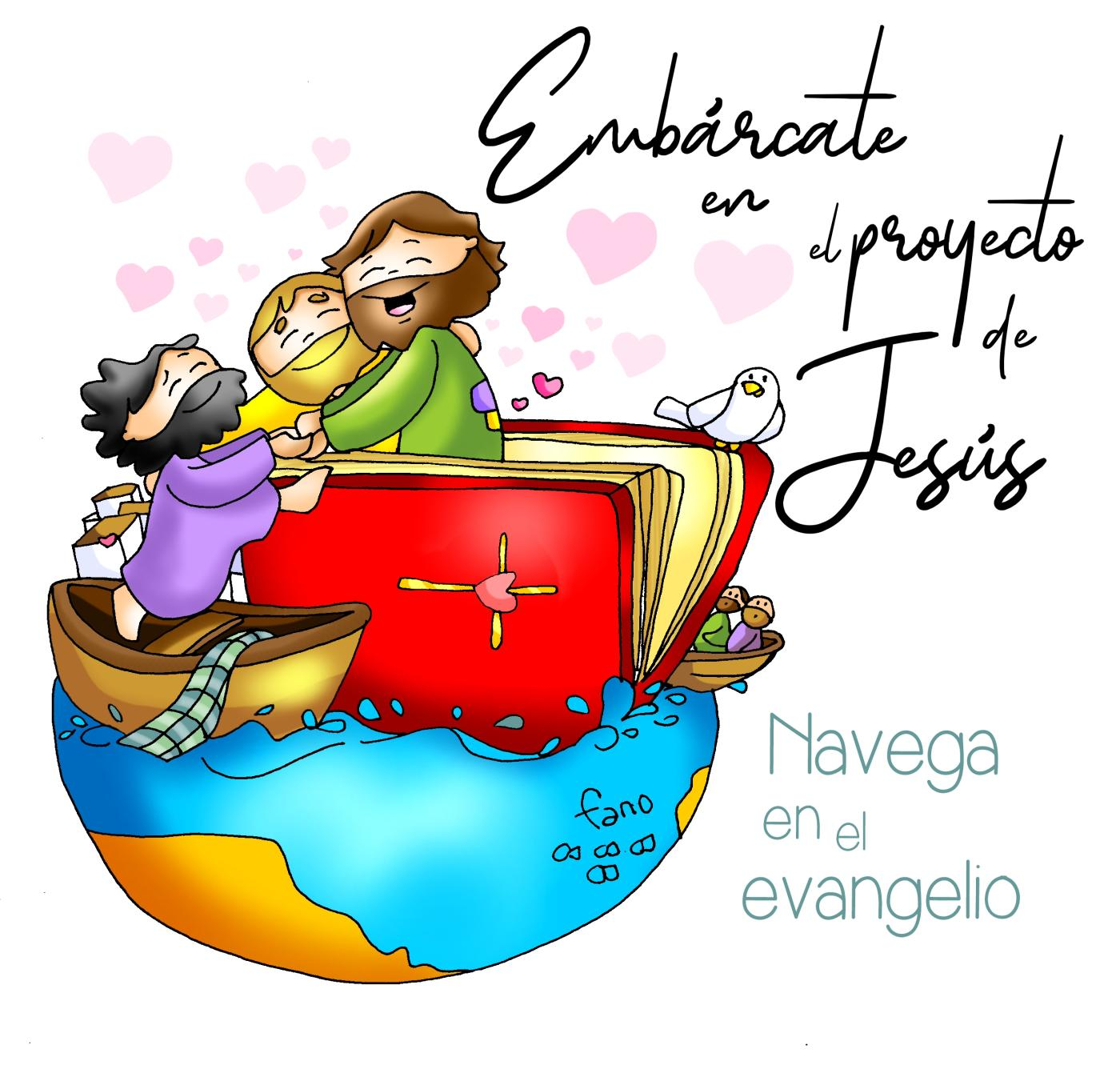 PINCHA AQUÍ  Y ESCUCHA
https://youtu.be/S4kFwJNO2g4?si=lcxa4tg1RtIPYq0G
¿Qué te ha hecho sentir esta canción? 

Dios nos quiere ver felices.
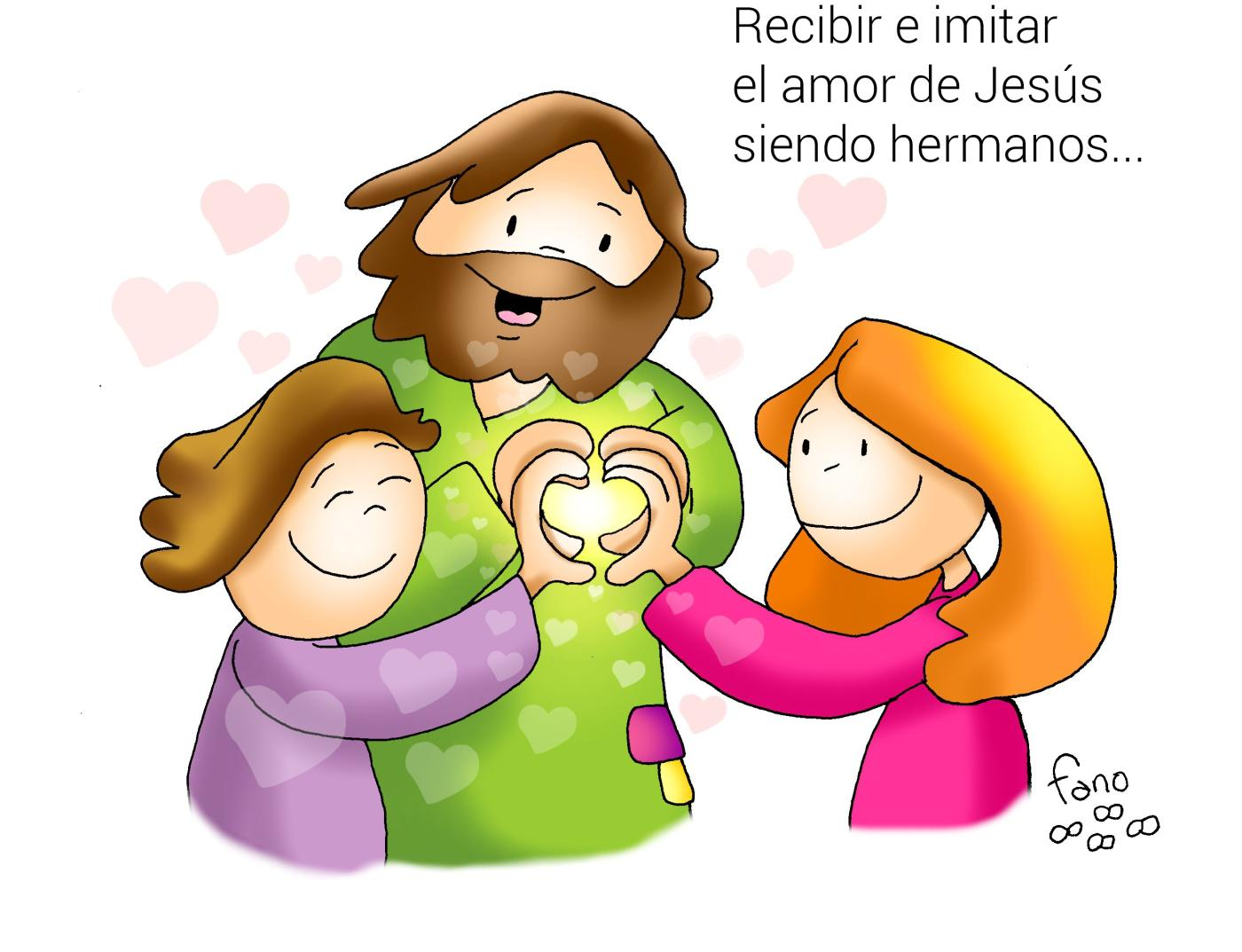 ORACIÓN

Te doy gracias, Señor 

            Señor te doy gracias por lo que soy, por lo que tengo.
Aunque no suela darme cuenta de tantas y tantas cosas.
Hoy Señor te ofrezco mi trabajo y mi esfuerzo.
Porque hoy sé lo que soy y lo que tengo.
Gracias, Señor.
 Amén